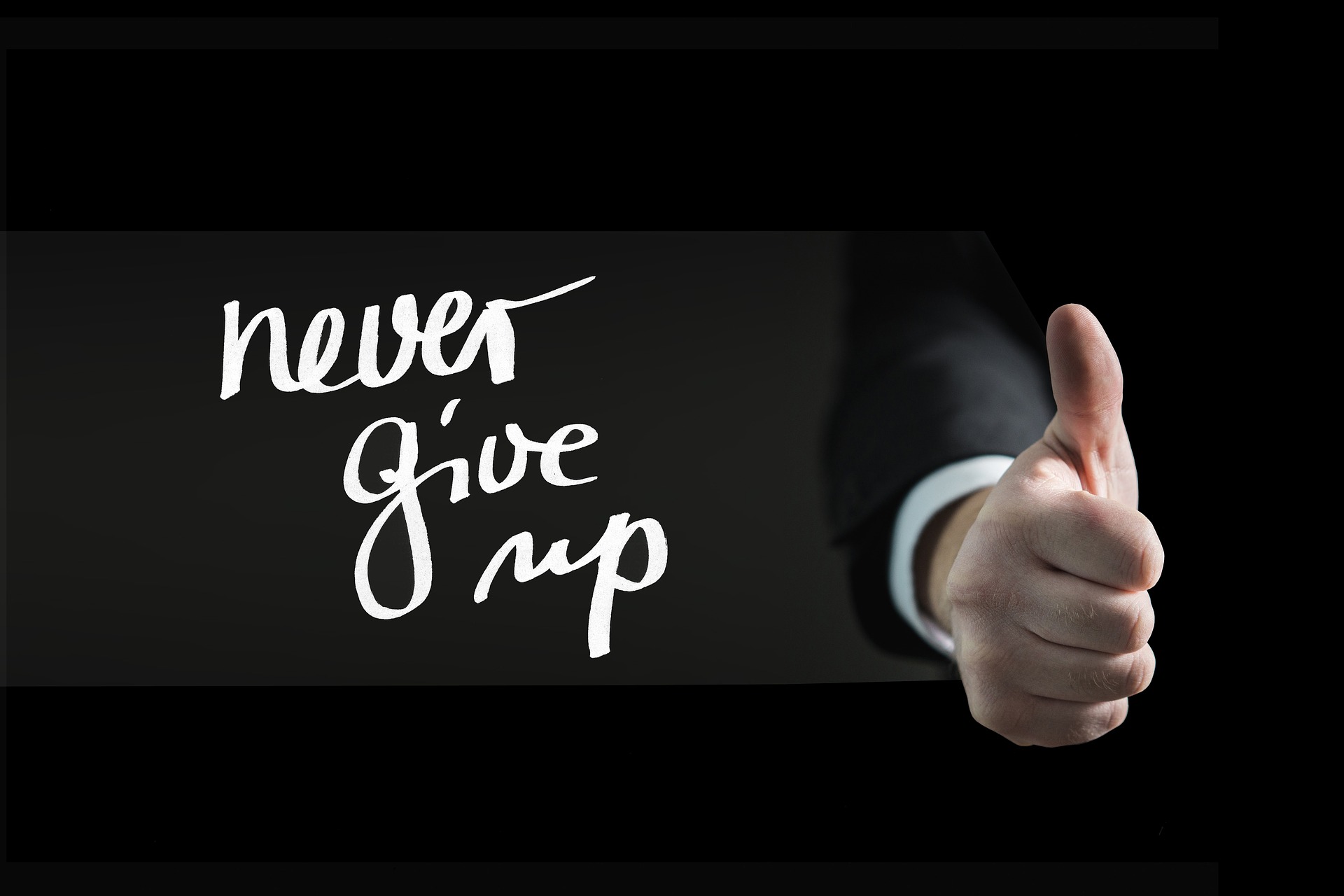 Sustainability in Career
Md. Sabur Khan, Chairman
Jobsbd.com & Daffodil Family
Inspire Young 7th Session
September 25, 2017British Council Auditorium
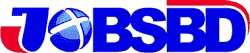 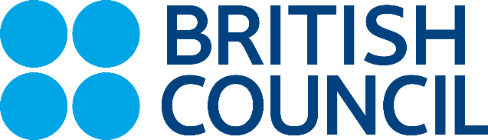 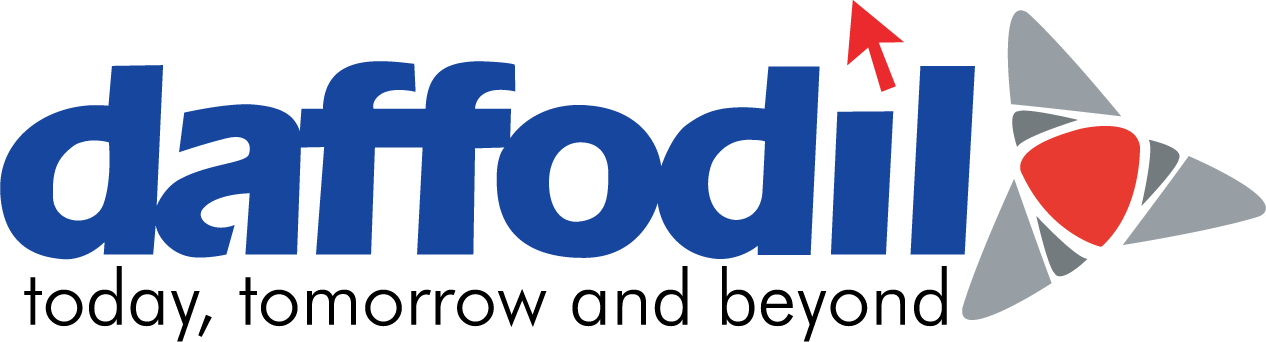 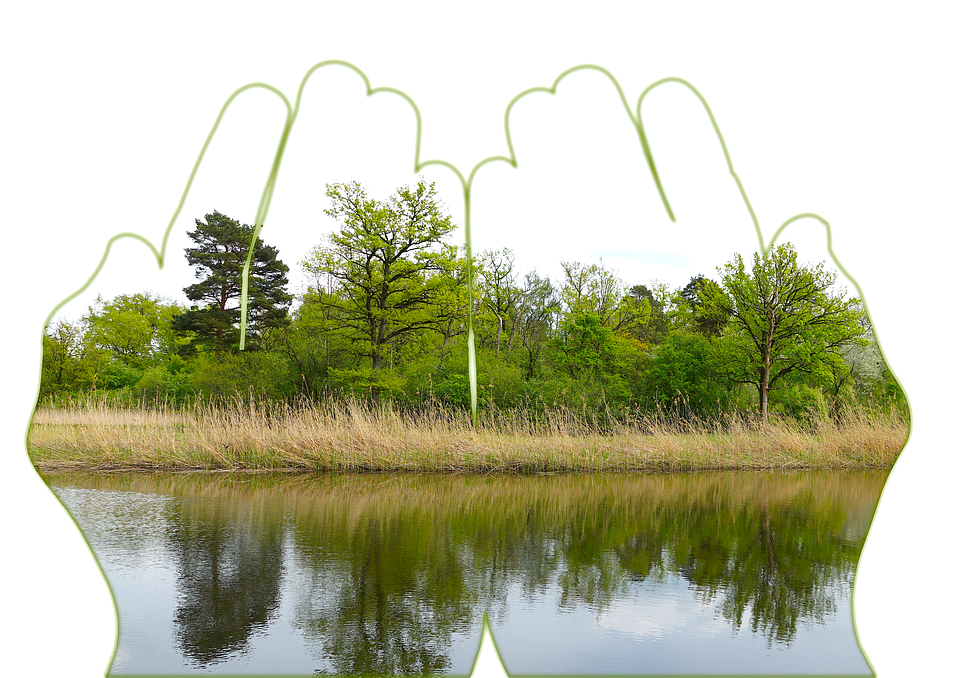 BE SUSTAINABLE
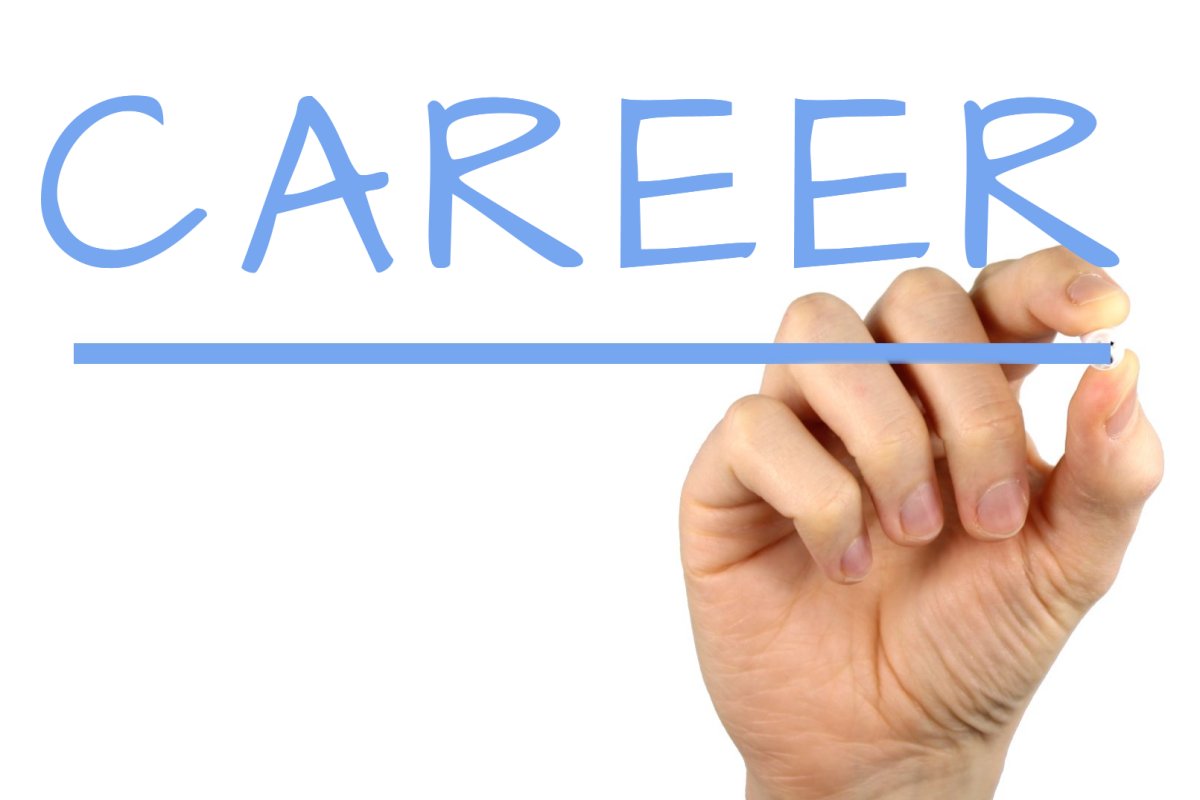 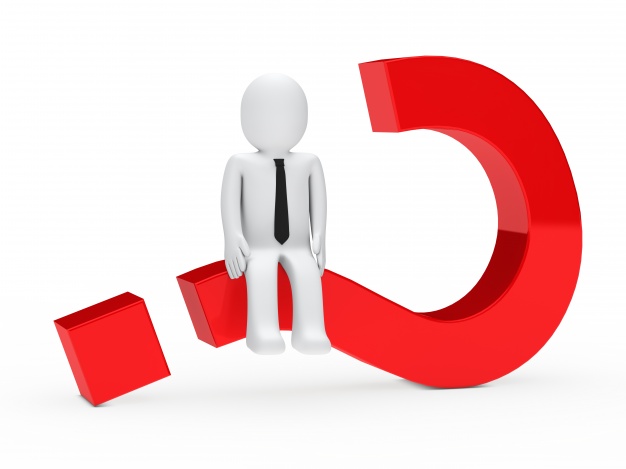 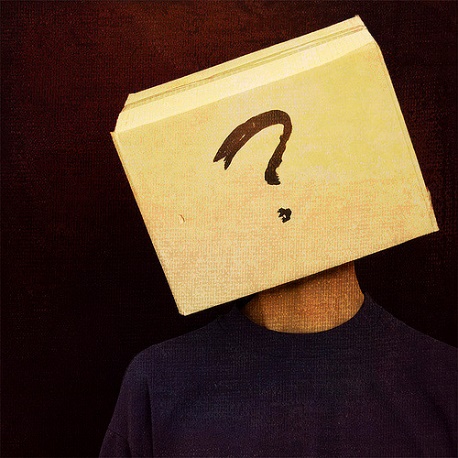 WHO AM I
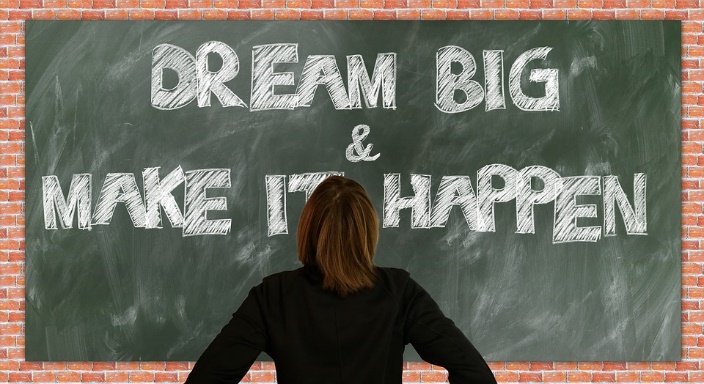 DREAM BIG
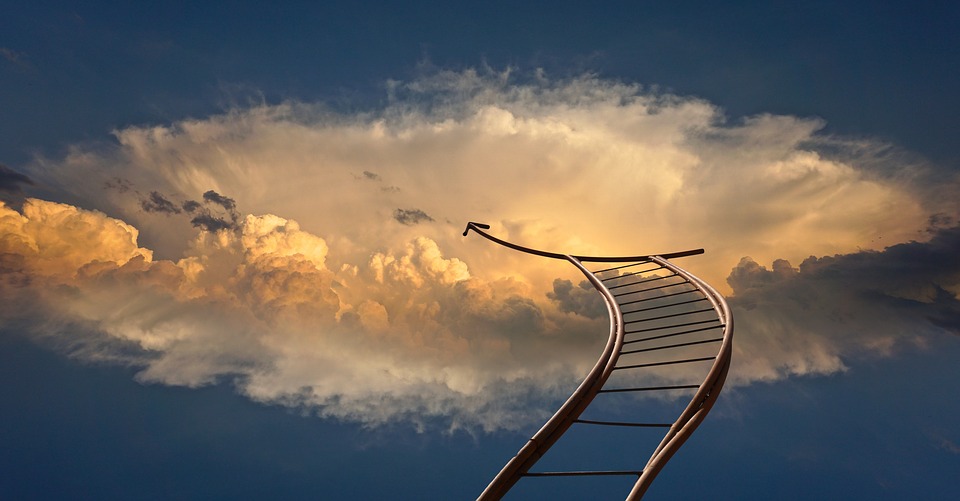 SKY IS THE LIMIT
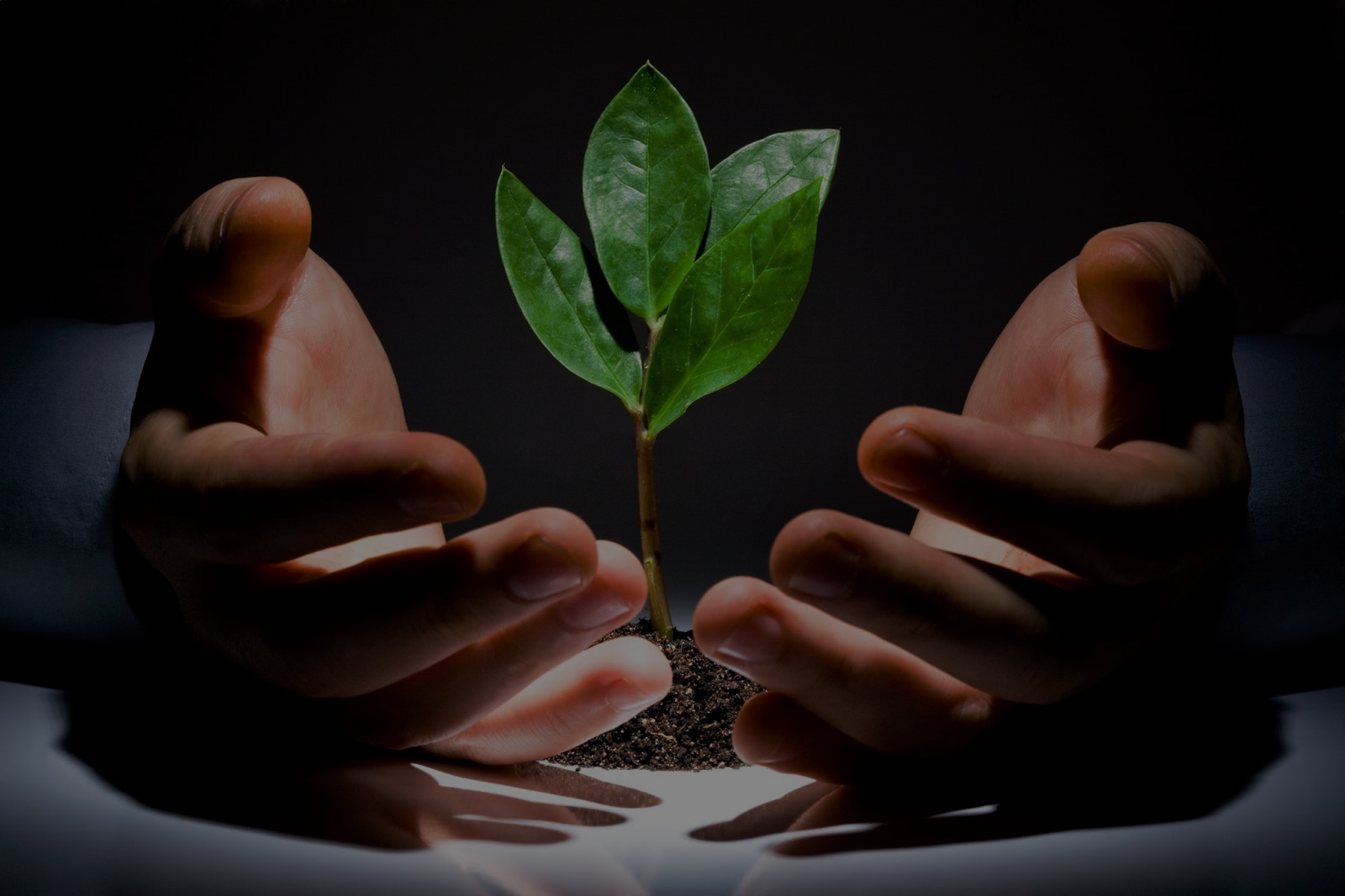 CULTIVATE YOUR DREAM
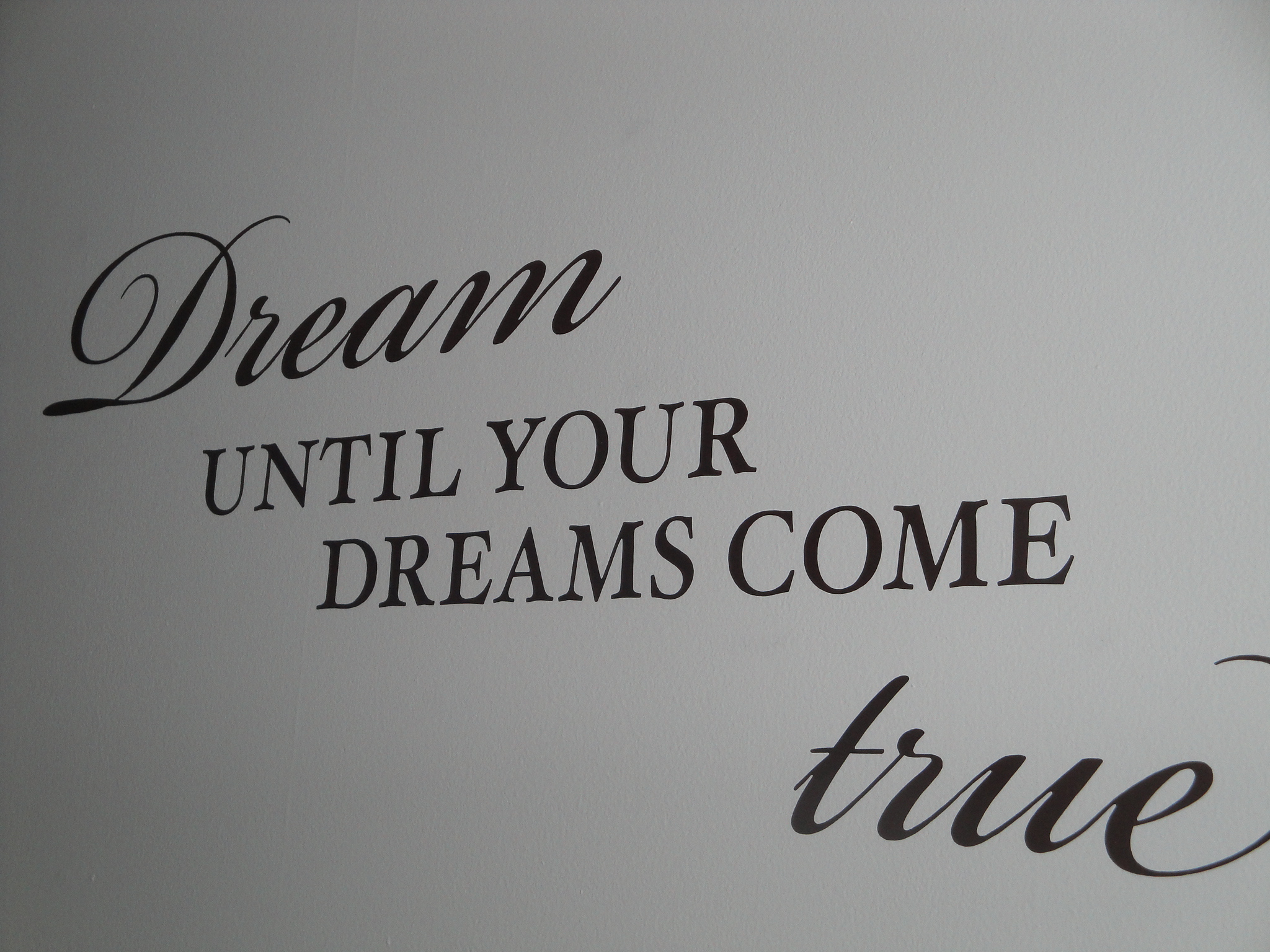 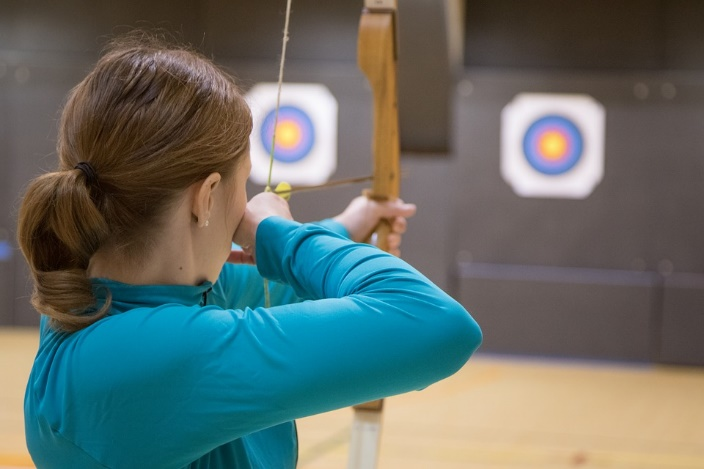 SET GOAL/TARGET
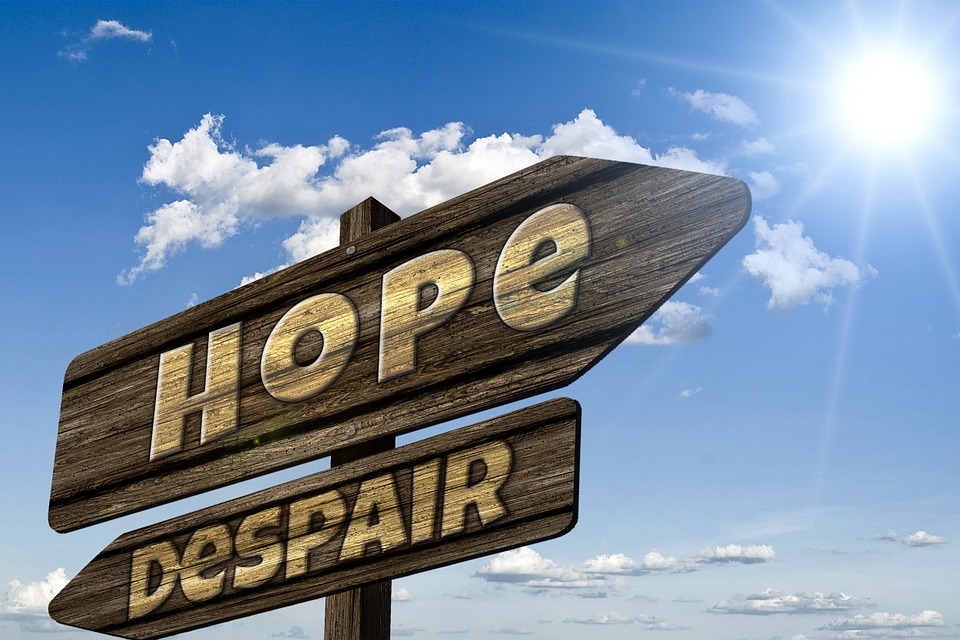 DON’T DESPAIR FROM HOPE/DREAM
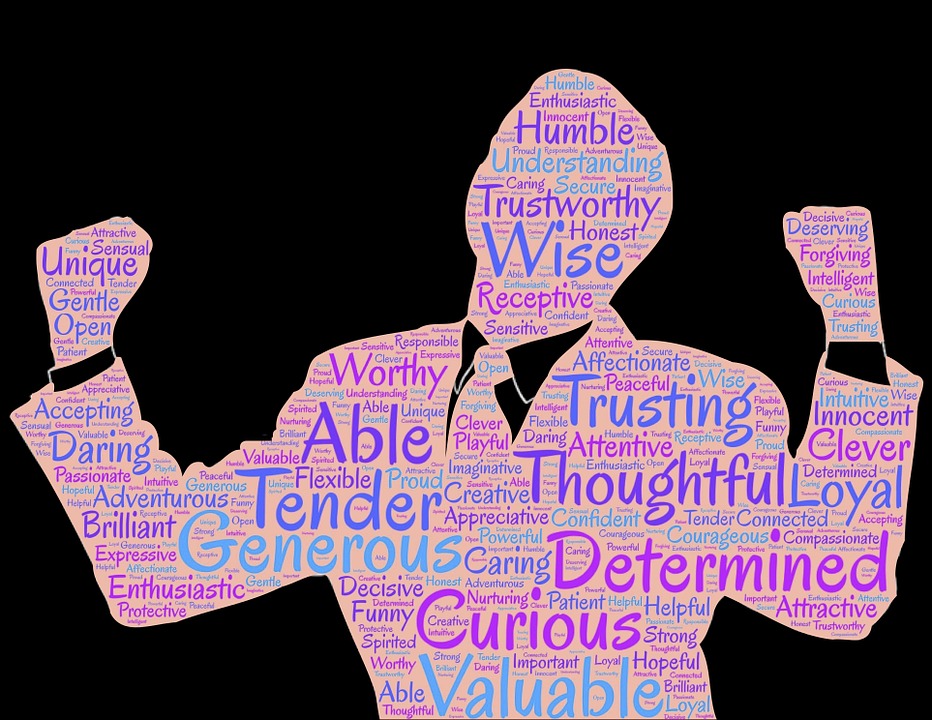 EVALUATE YOURSELF
STUDY ON THE COMPANYSUBMIT ANALYZED PROFILE TO THE MANAGEMENT
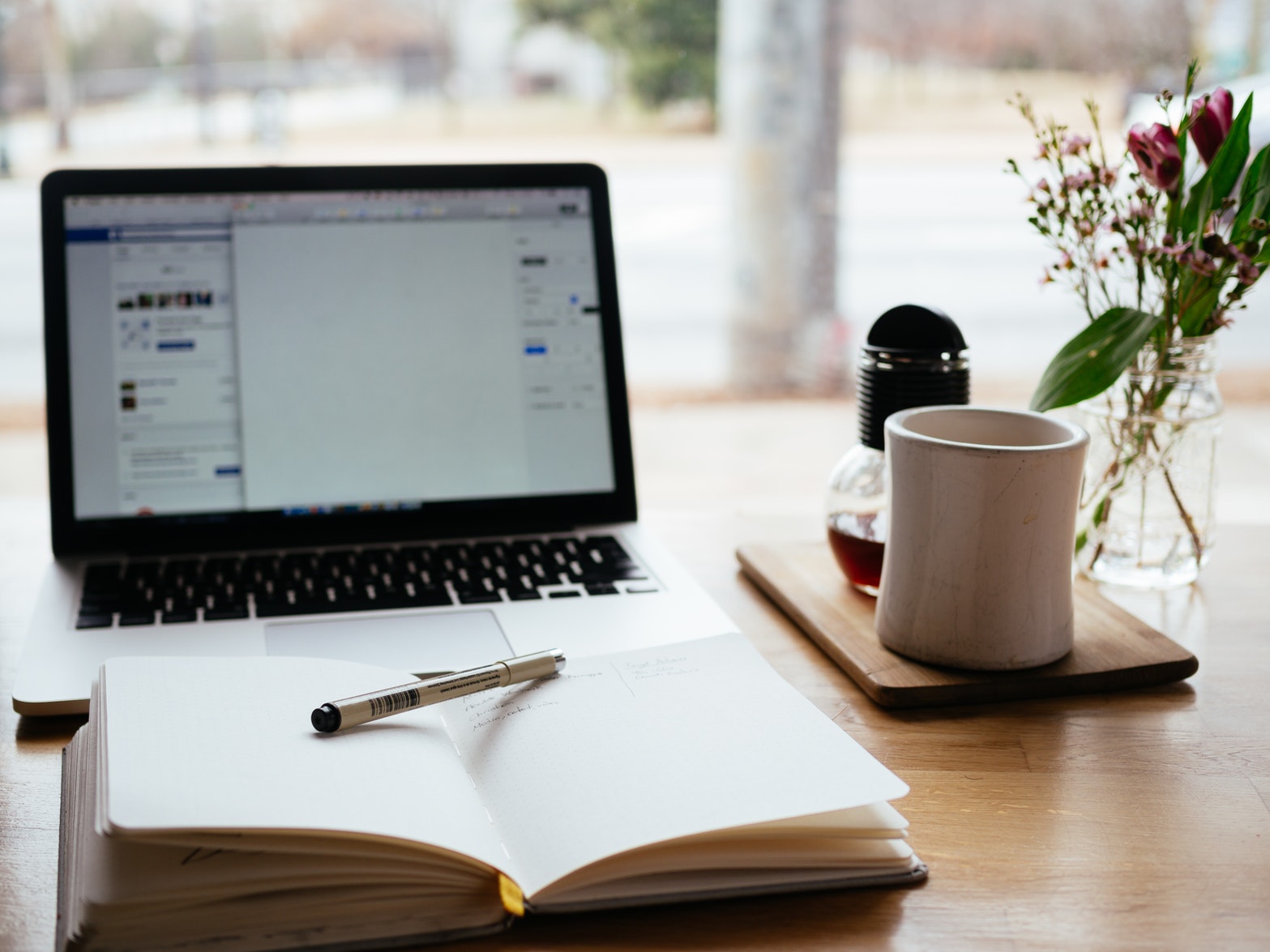 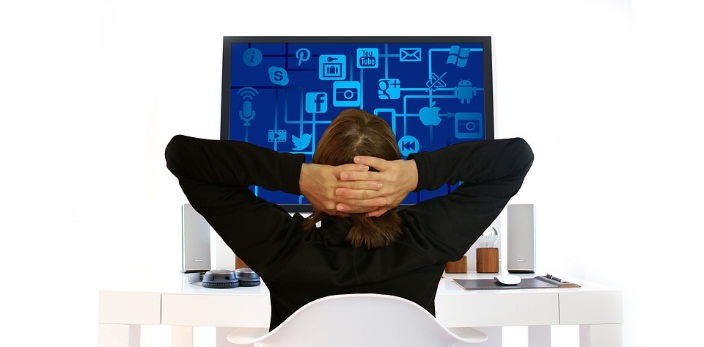 SOCIAL MEDIA   CHARACTER CERTIFICATE
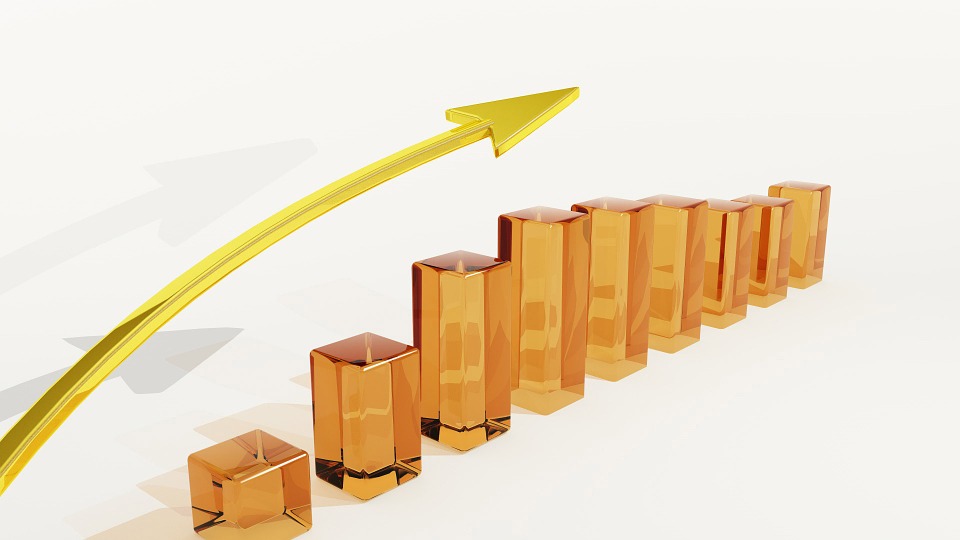 STUDY/KNOW THE SUCCESS STORY
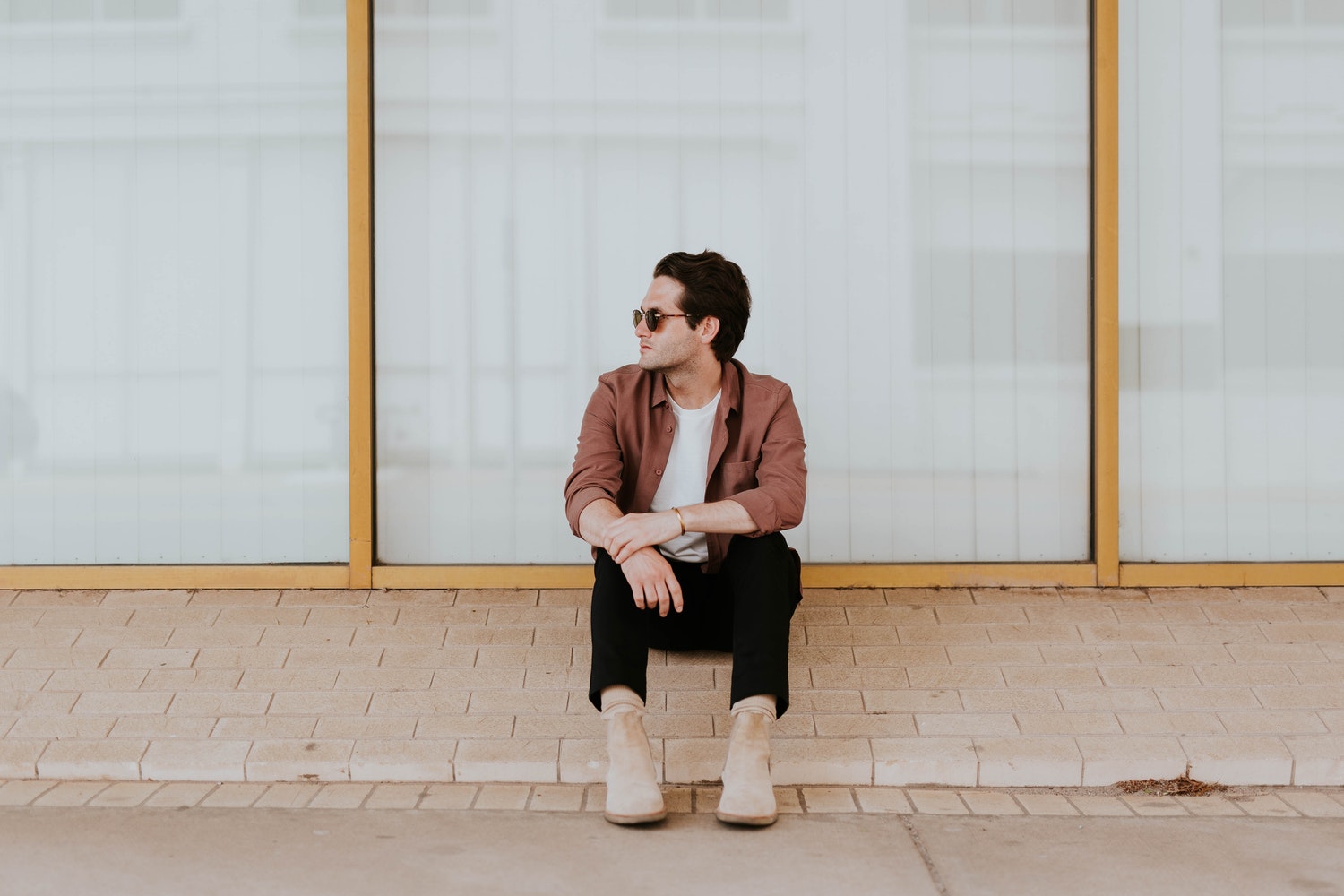 DON’T WAIT FOR A JOB    ASK FOR A WORK
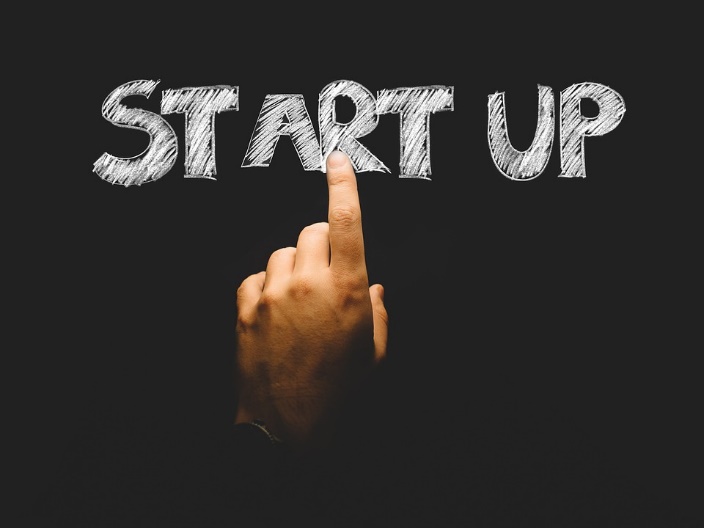 START FROM LITTLE
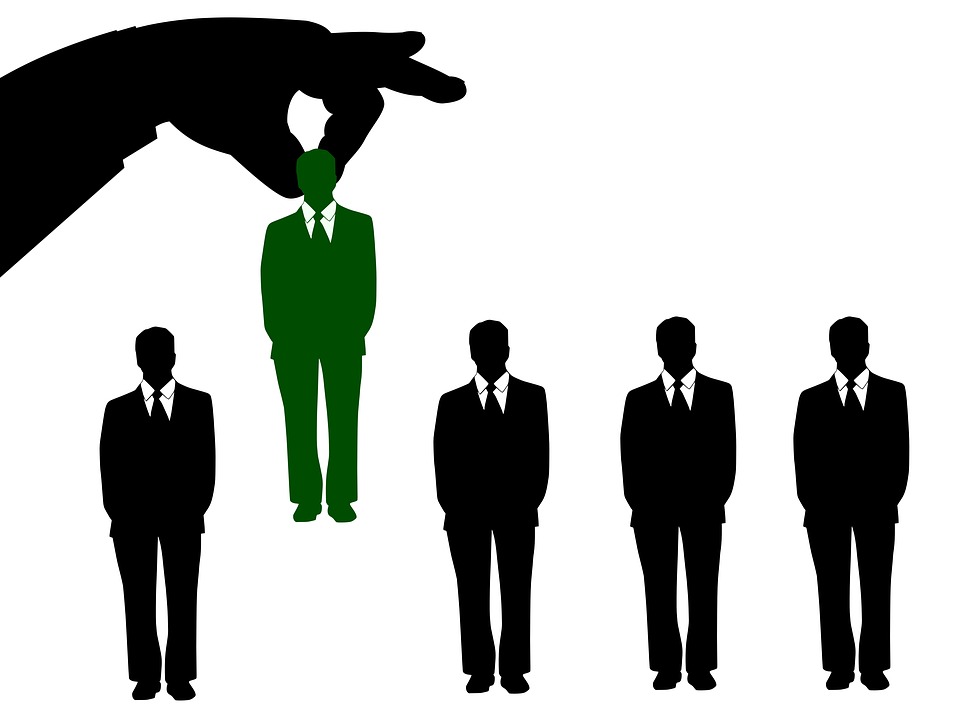 MAKE YOURSELF EMPLOYABLE
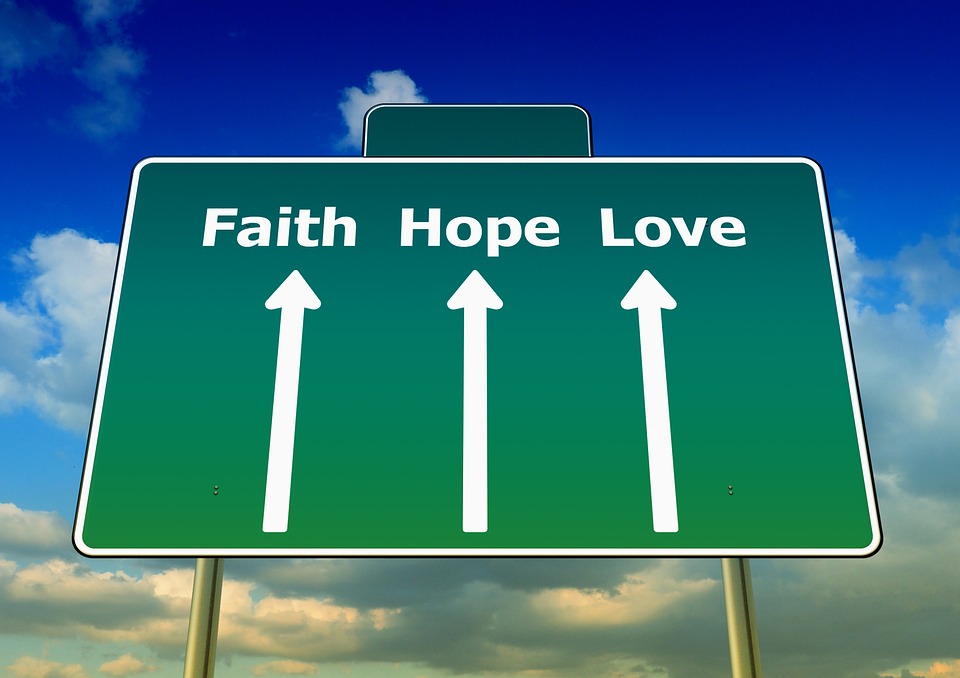 FAITH IN ALMIGHTY
IDENTIFY YOUR SKILLS & CAPABILITIES
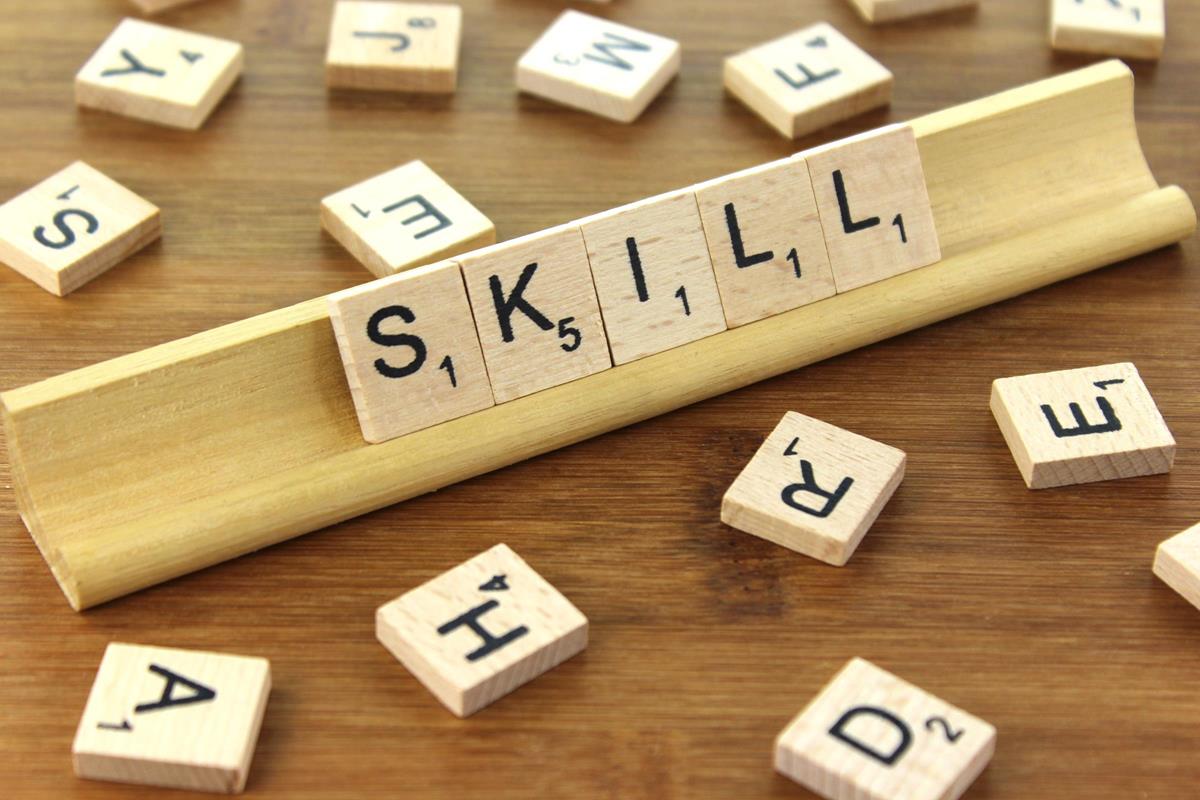 NEXT OPPORTUNITY
‘NO’
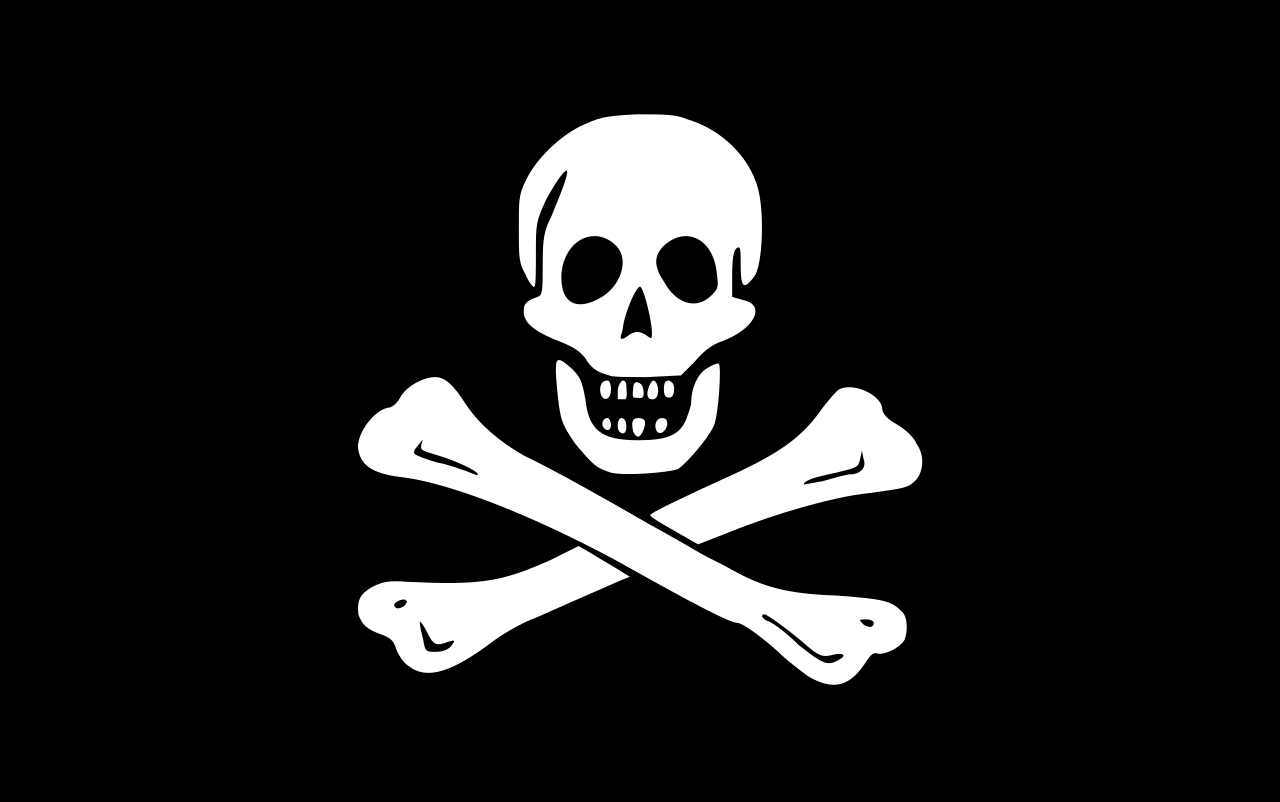 DON’T BE ANGRY, BE CALM
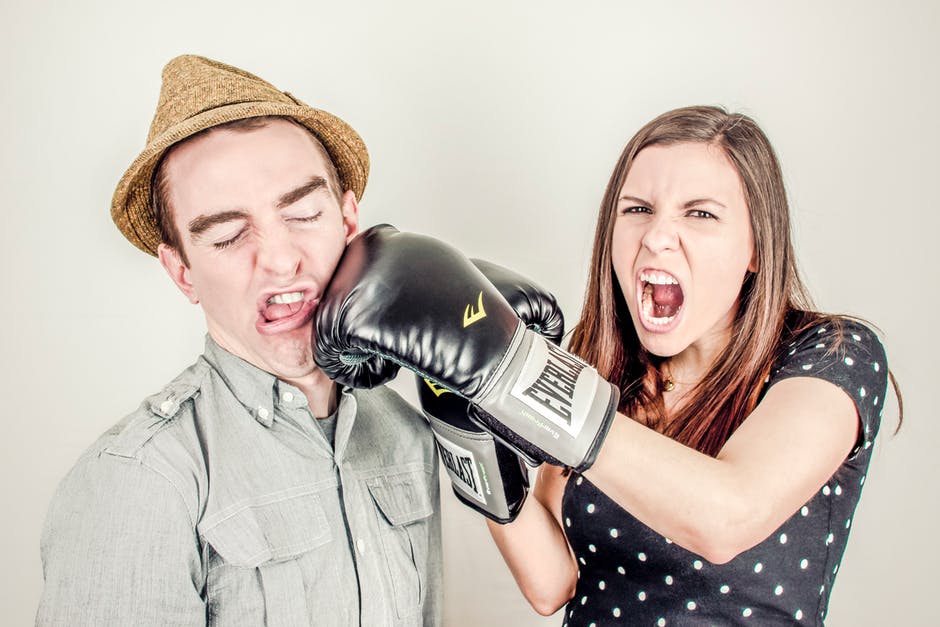 TAKE REVENGE BY RESULT
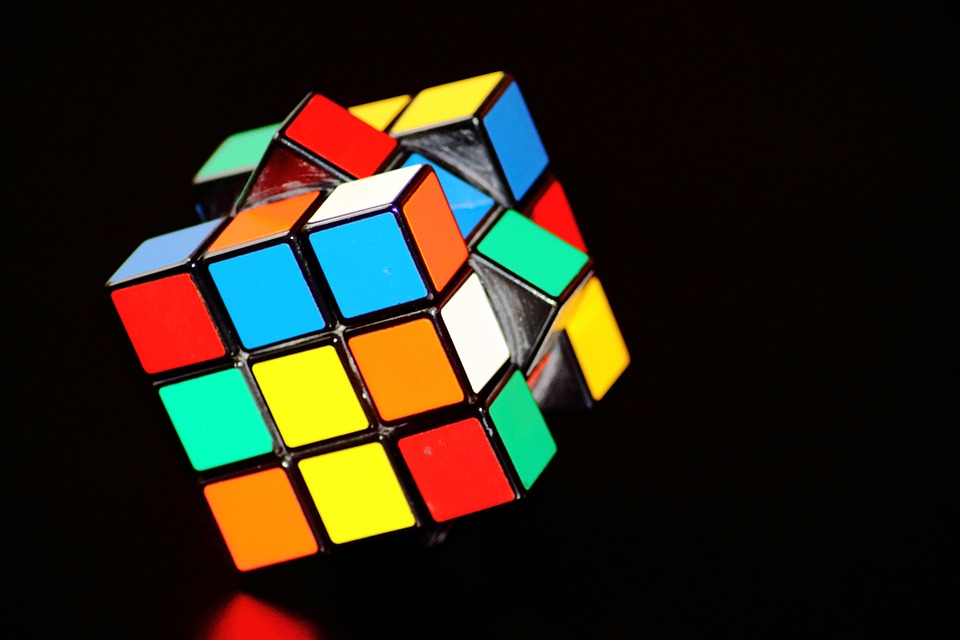 BE PATIENT
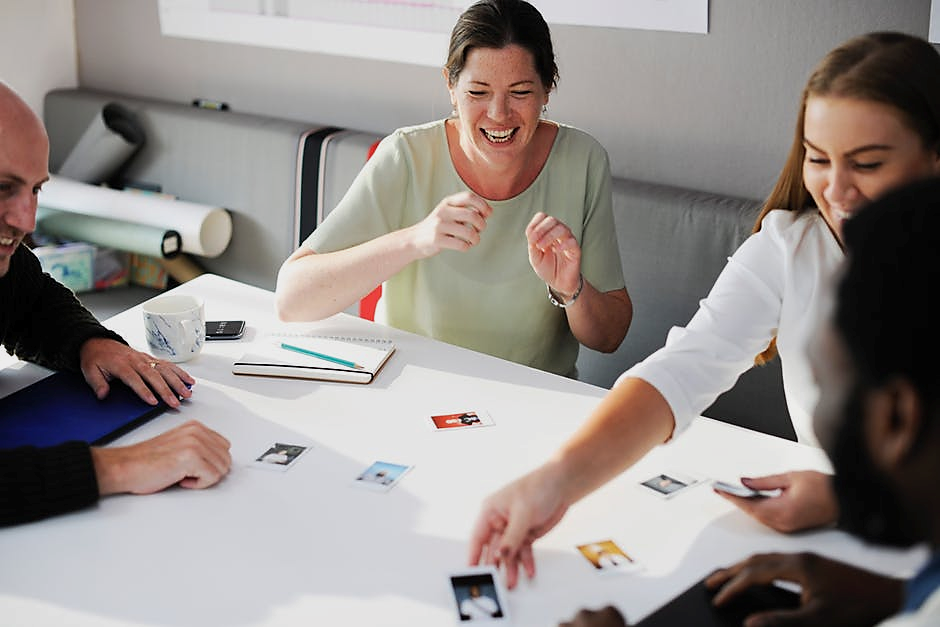 LOVE/ENJOY YOUR WORK
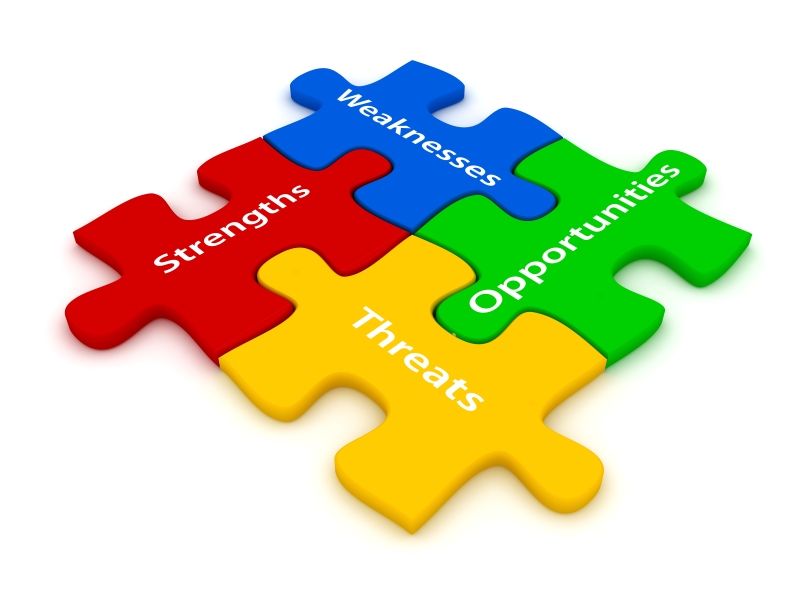 SWOT ANALYSIS
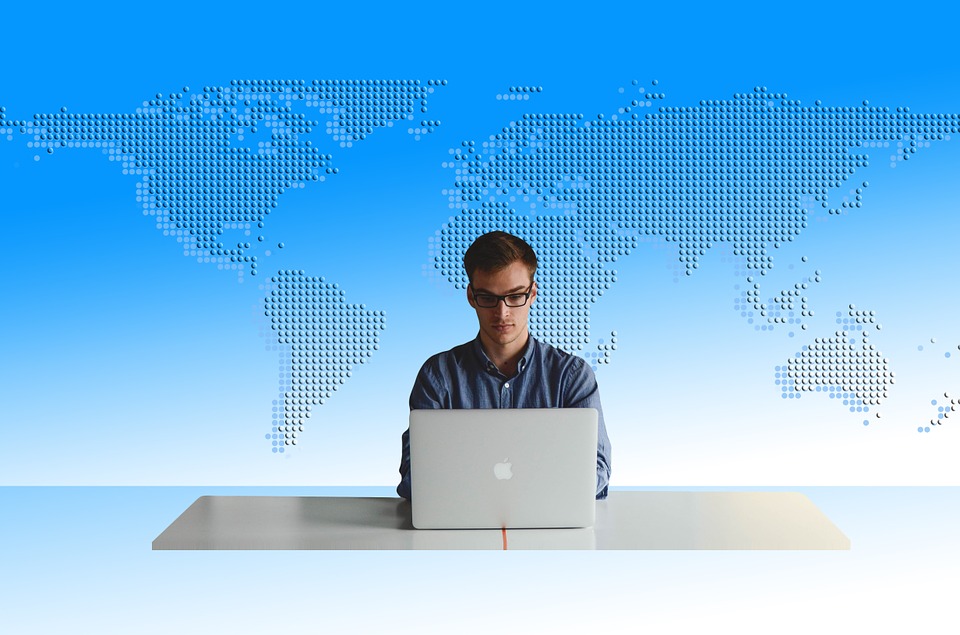 KNOW THE WORLD
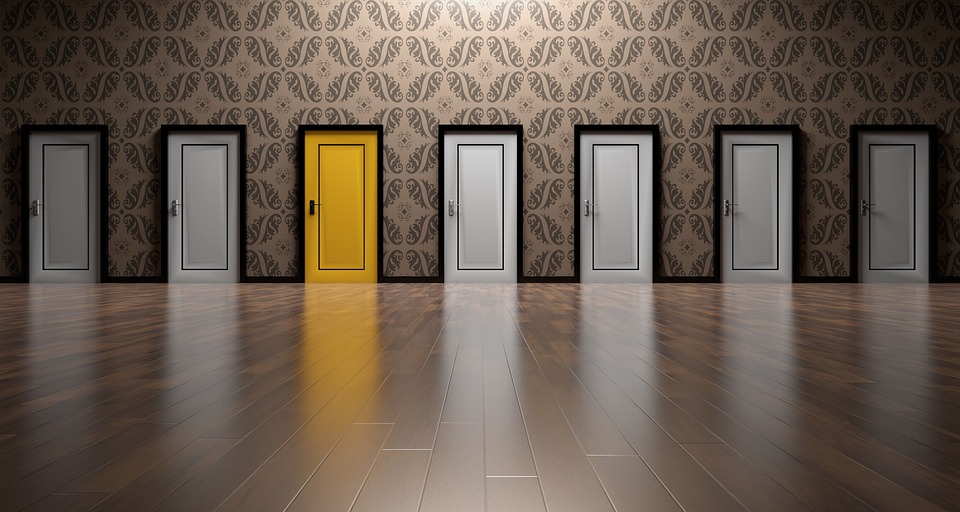 CHOOSE THE RIGHT WAY
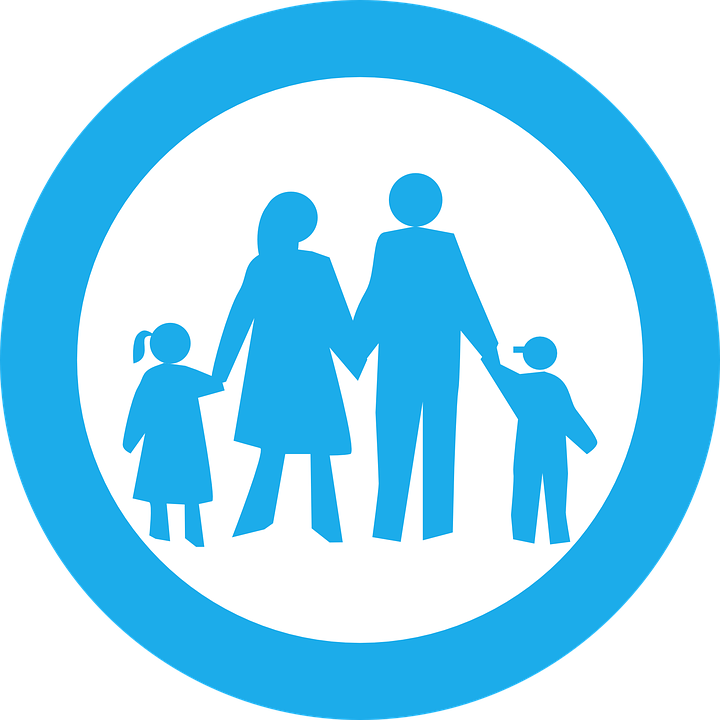 RESPECT  PARENTS & FAMILY
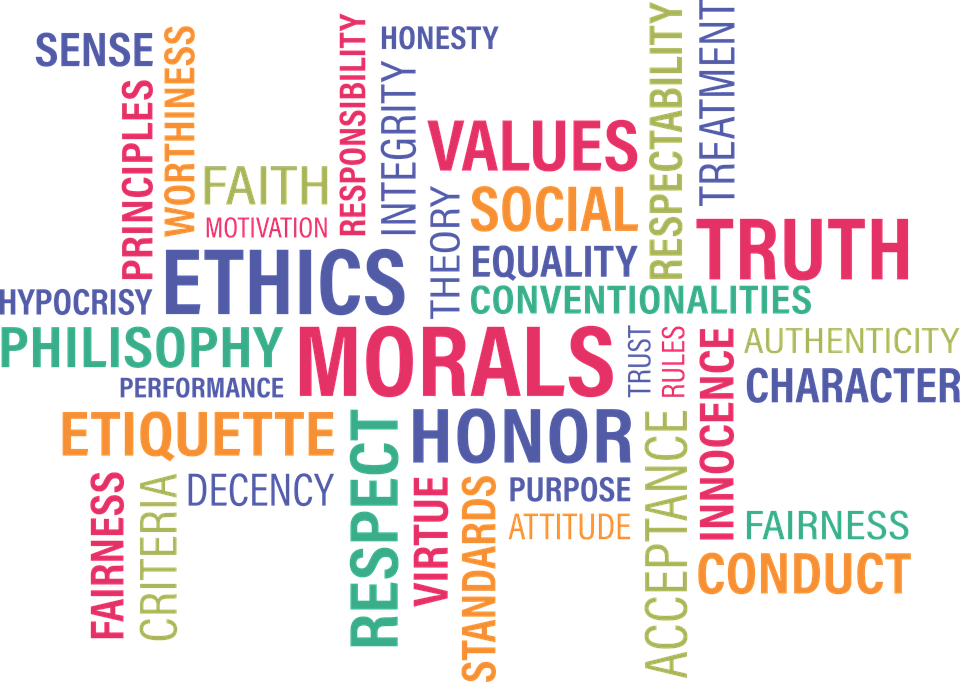 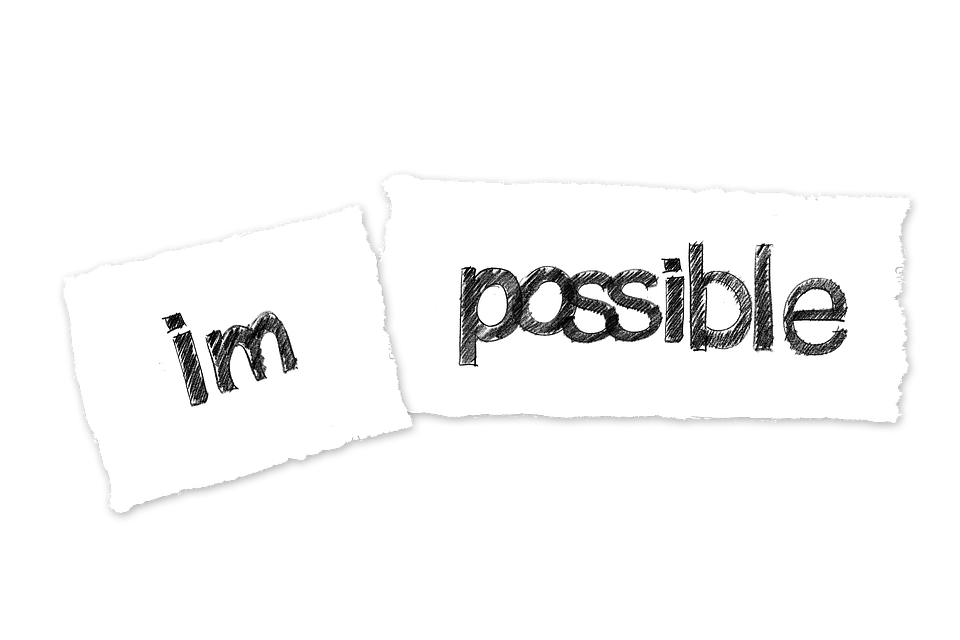 NOTHING IS IMPOSSIBLE
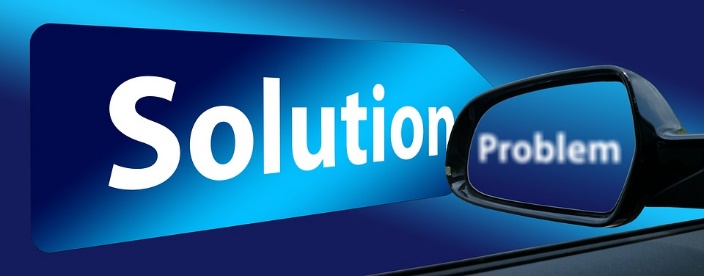 PROBLEM=OPPORTUNITY
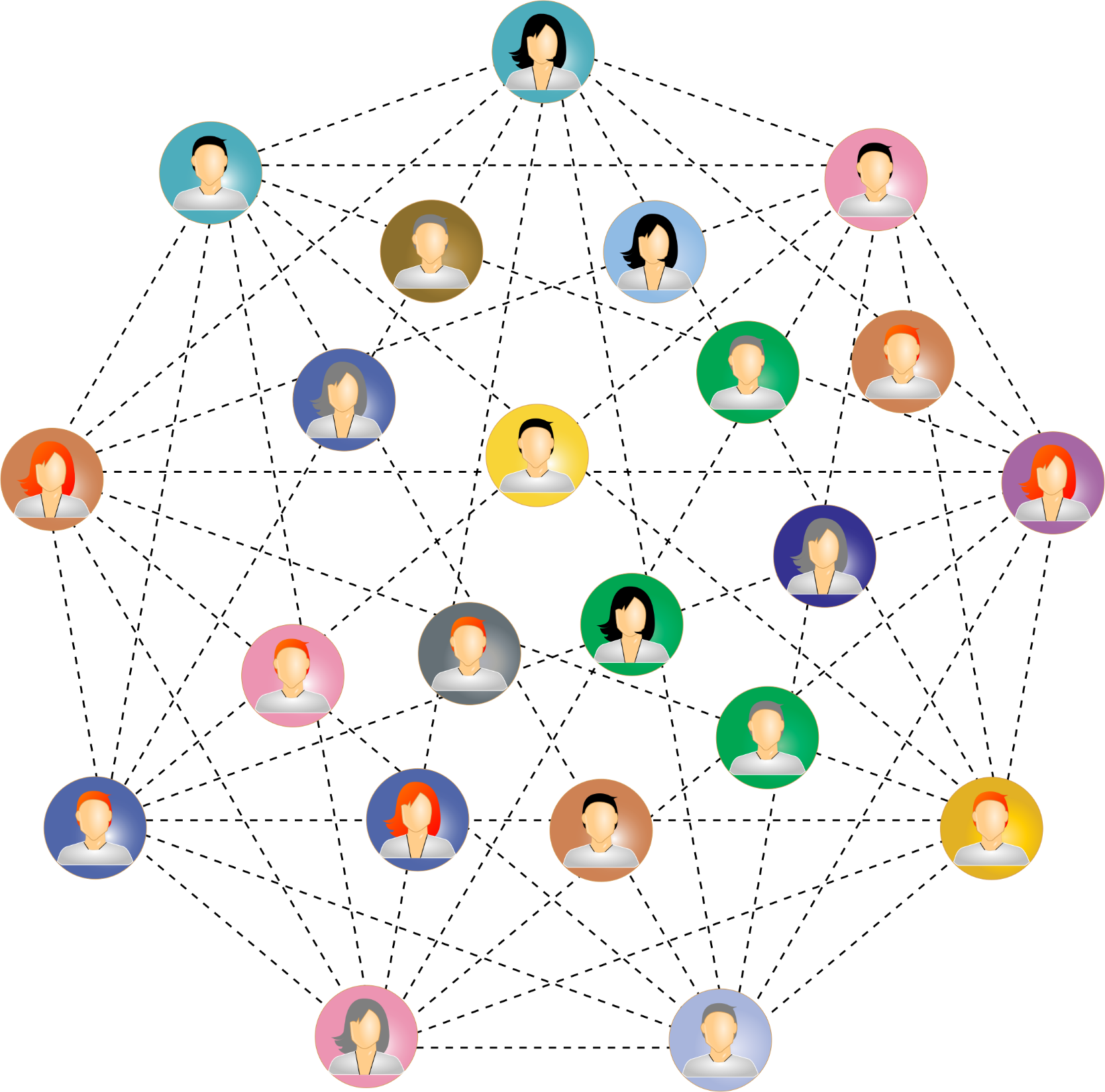 INCREASE NETWORKING
BE POSITIVE ALWAYS
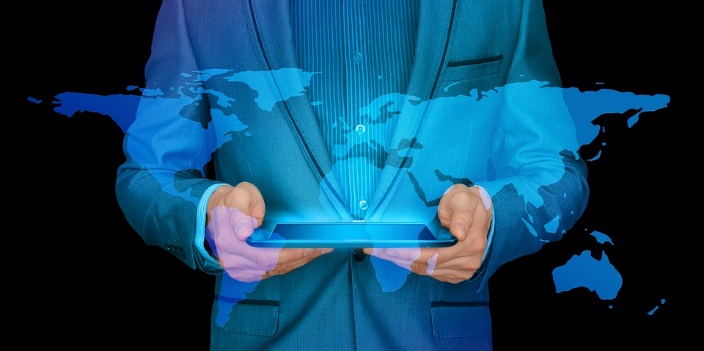 BE GLOBAL
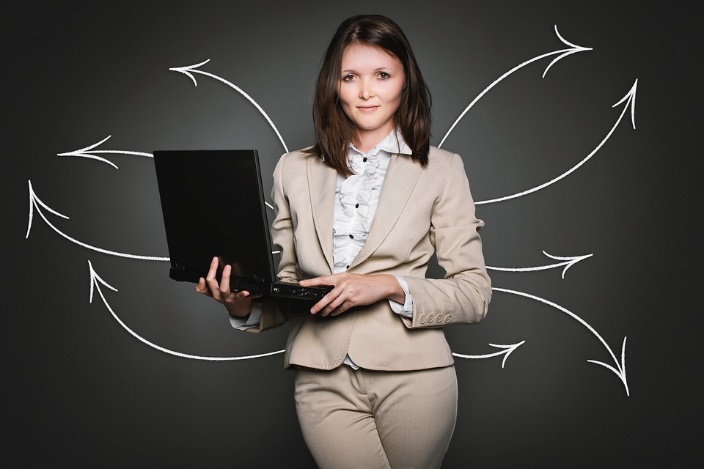 MULTITASKING
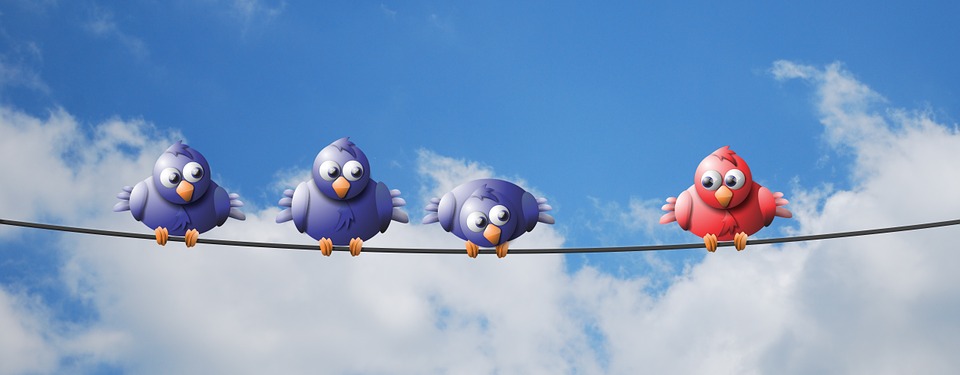 BE UNIQUE/DIFFERENT FROM OTHERS
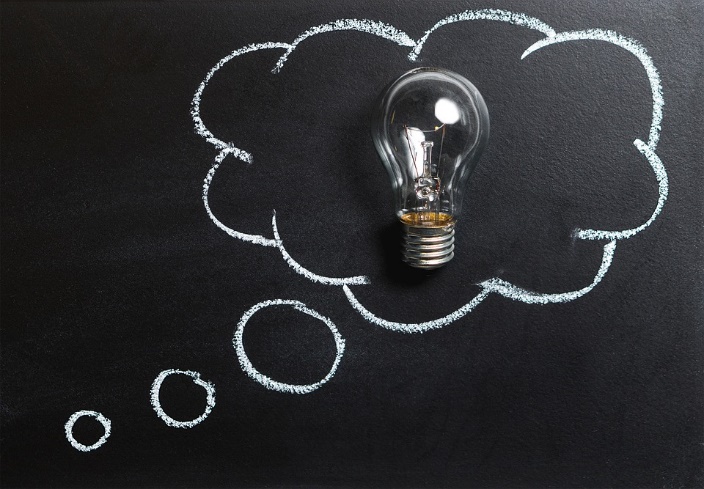 BE A CREATIVE THINKER
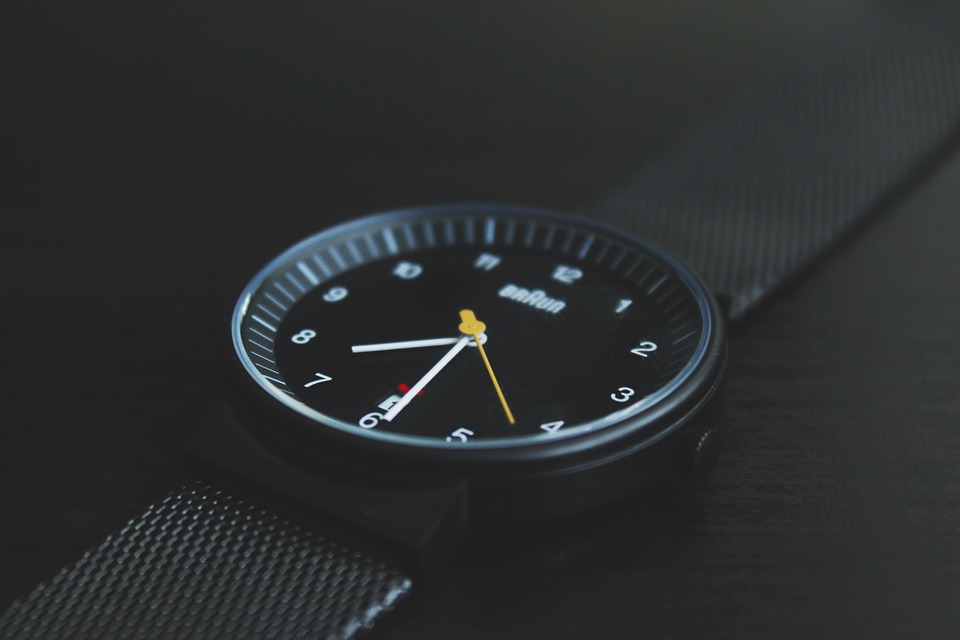 CATCH OPPORTUNITY IN RIGHT TIME
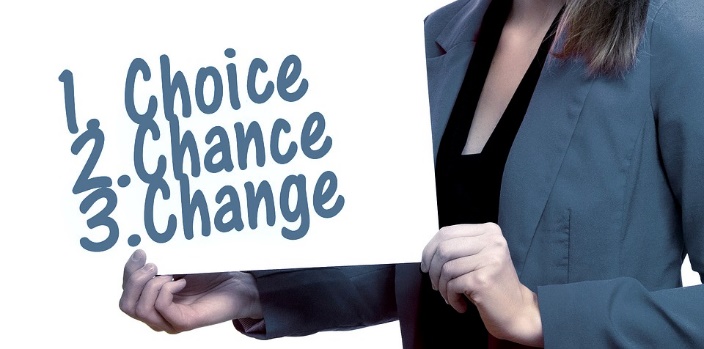 3 C OF LIFE
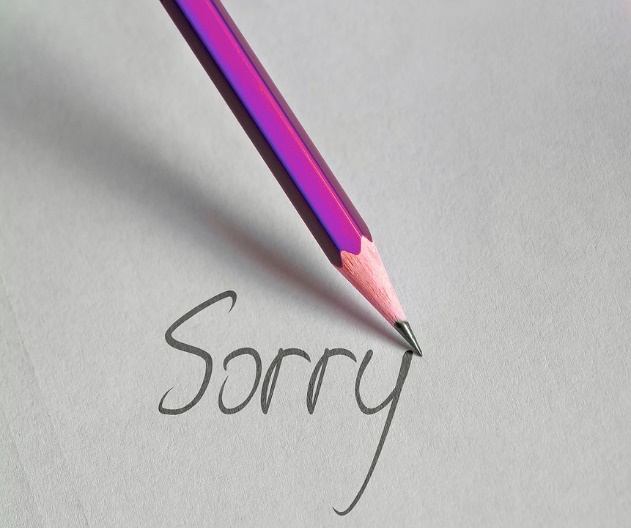 TO SAY ‘SORRY’ IS AN ART
TEAM
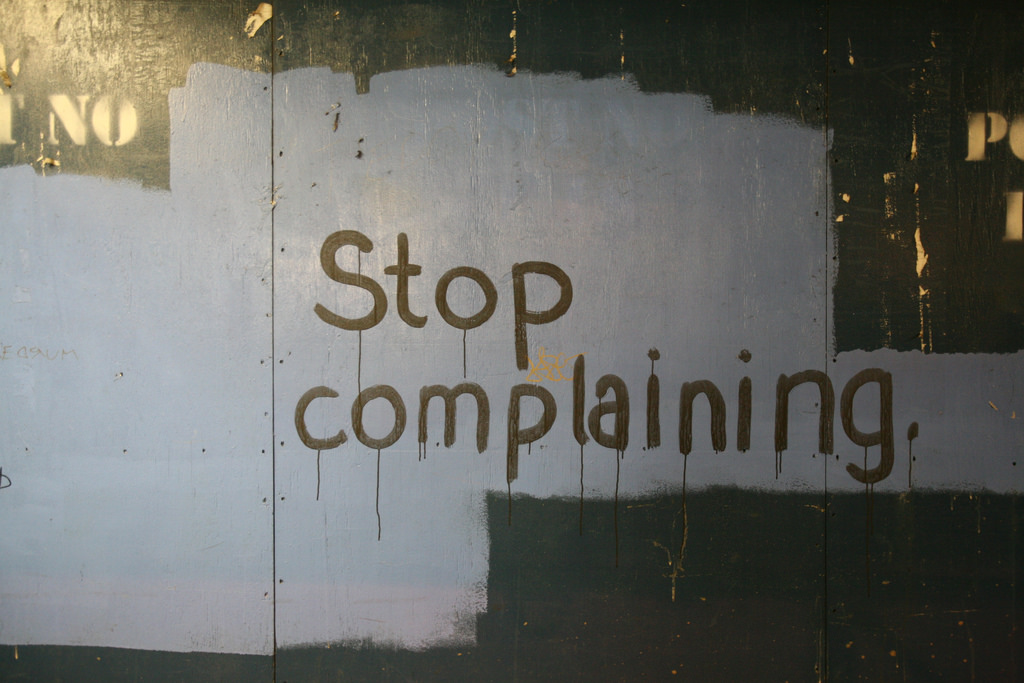 STOP COMPLAINING
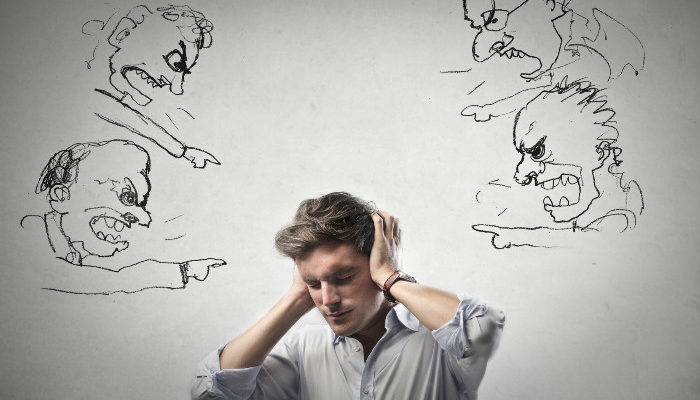 AVOID CRITICISM
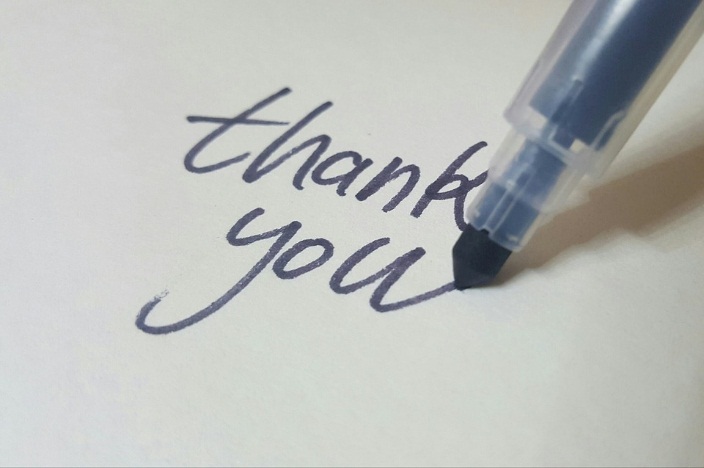 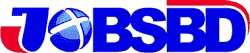 www.jobsbd.com